Child Health
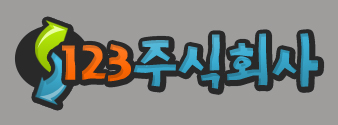 목차
영유아 건강검진
1
건강검진 결과 판정기준
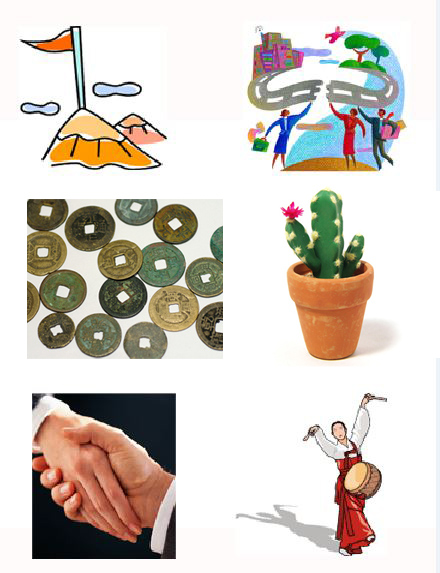 2
사고에 의한 어린이 사망률
3
영유아 검진 항목
4
2
영유아 건강검진
Child Health Check
Protection of children’s safety and human rights will also be strengthened through expanded infrastructure
영유아 건강검진
만 6세 미만 모든 영유아를 대상으로 검진기관 지정 인근 병원 및 보건기관에서 영유아 건강검진 7회, 구강검진 3회를 지원하여 영유아의 건강증진 도모
3
건강검진 결과 판정기준
시각
청각
성장
양호
질환 의심
조치 사항
4
사고에 의한 어린이 사망률
감소 추세
5
영유아 검진 항목
주요 선별 목표질환
영유아 건강검진 항목
성장 이상
발달 이상
각 월령에 특화된 문진과 진찰
(시각, 청각 문진 포함)
영아 급사 증후군
신체계측 공통 실시
2~3종의 건강교육
비만
발달평가 및 상담
6